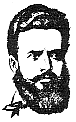 ОУ „Христо Ботев“    	                                     кв. Долно Езерово,  гр. Бургас                                  122 години традиции, новаторство и успехи!
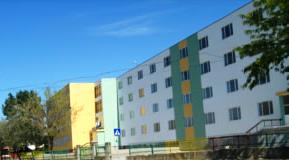 Първокласно  начало
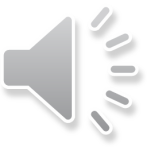 Първи учебен ден
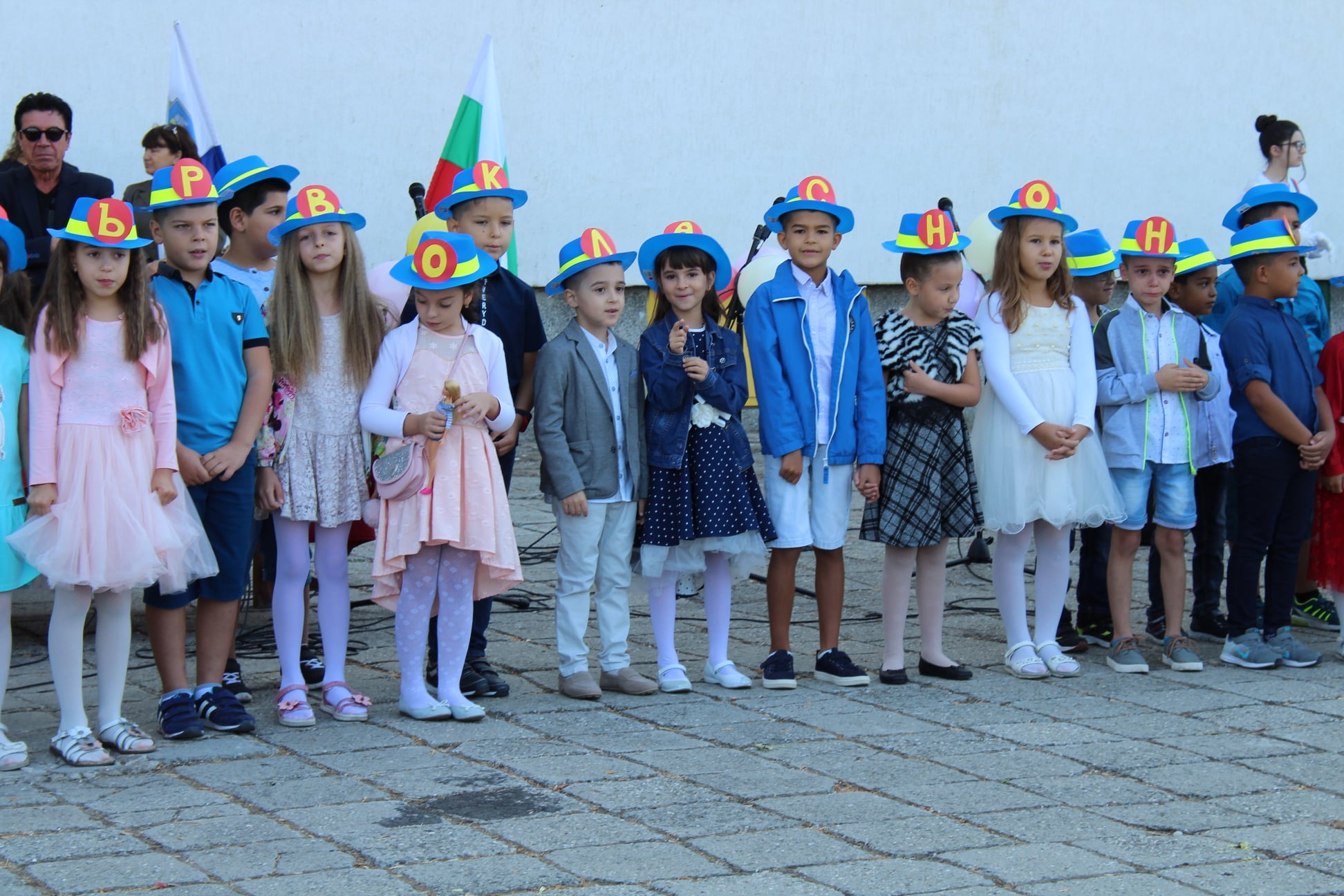 ОБЩИНСКА ПРОГРАМА       "ПЪРВОКЛАСНО НАЧАЛО"
В резултат на проекта всички кабинети за първокласници бяха реконструирани изцяло преди учебната година. Всички стаи са обзаведени с антибактериални настилки, лед осветление, нови шкафчета, нови единични чинове, които могат да се конфигурират по различен начин, нови интерактивни дъски с възможности за използване на електронни учебници и електронен дневник.
Дигитална  класната стая
В  класните  стаи
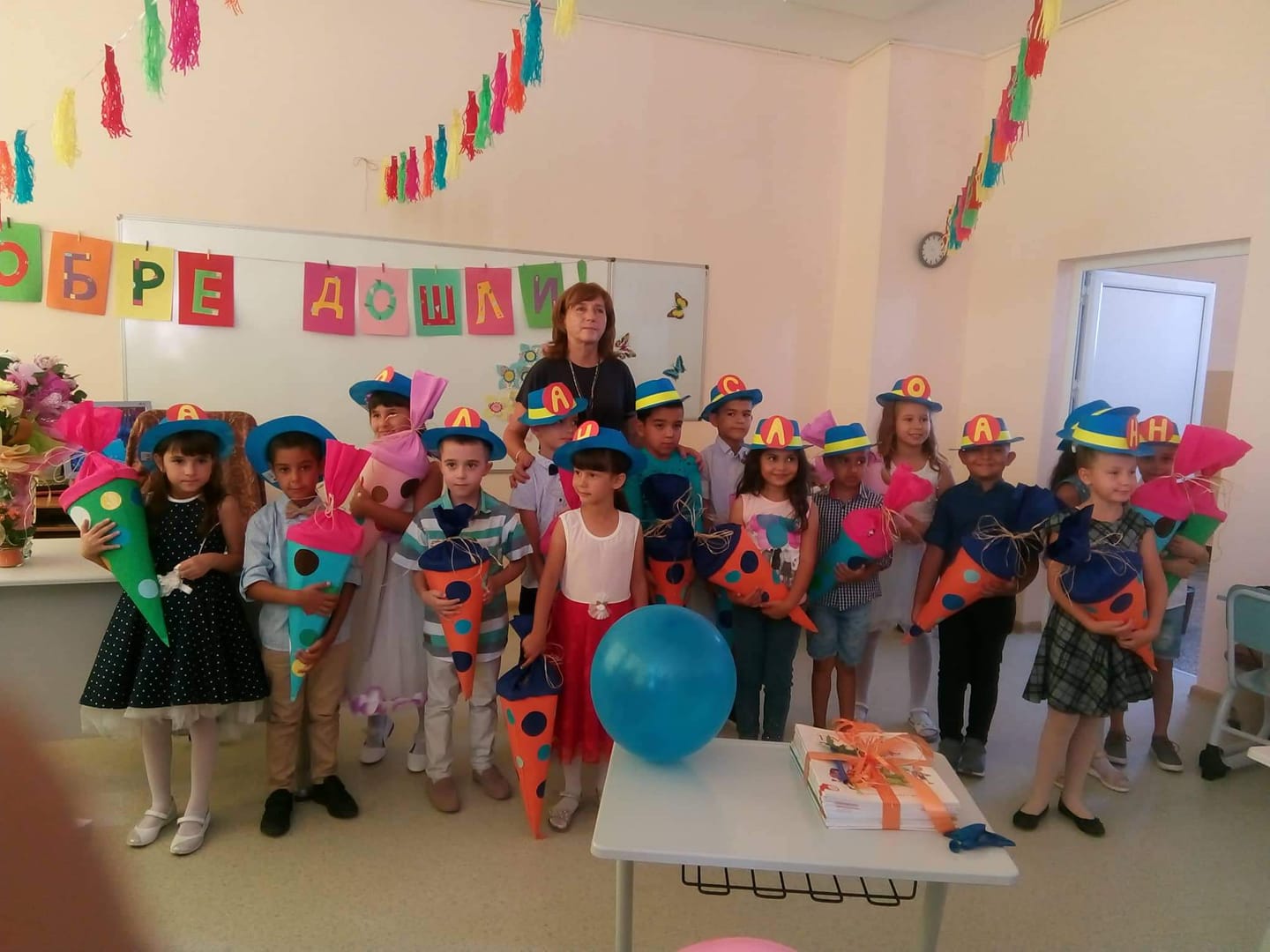 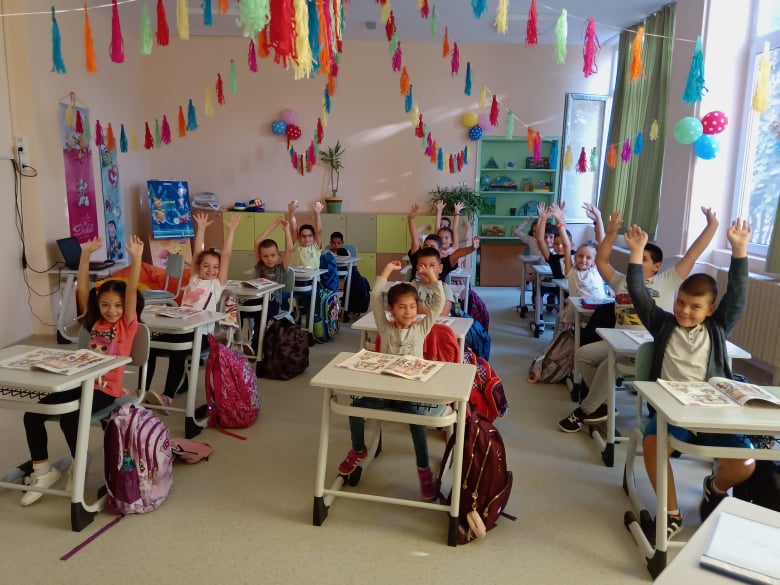 Седмица на четенето    “прочети ми приказка”
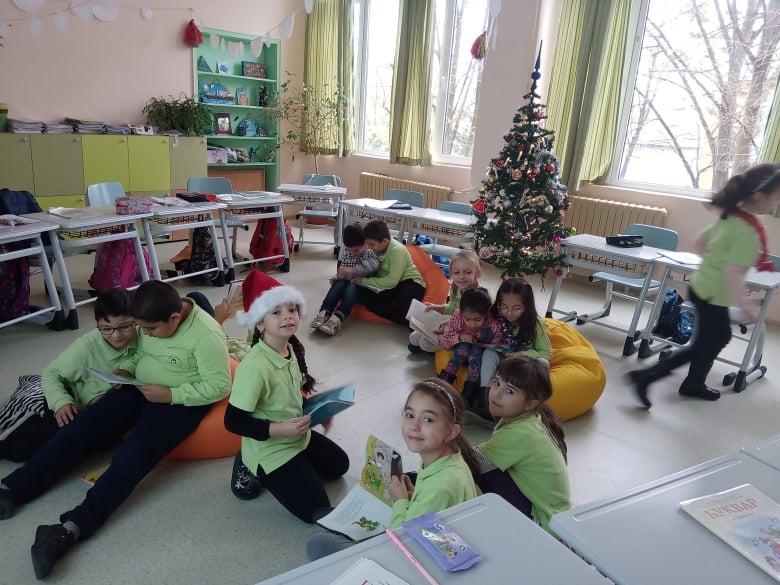 Седмица на четенето
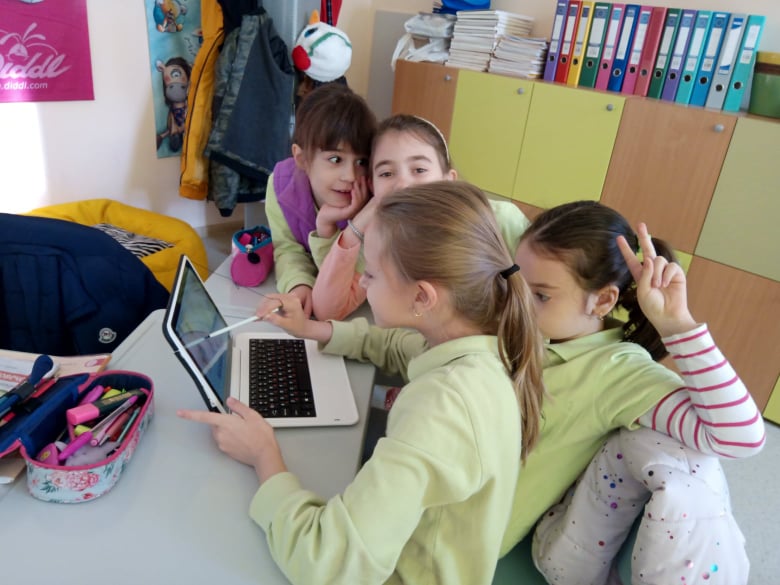 Обичам да пиша
Писането е лесно и приятно
На урок по английски език
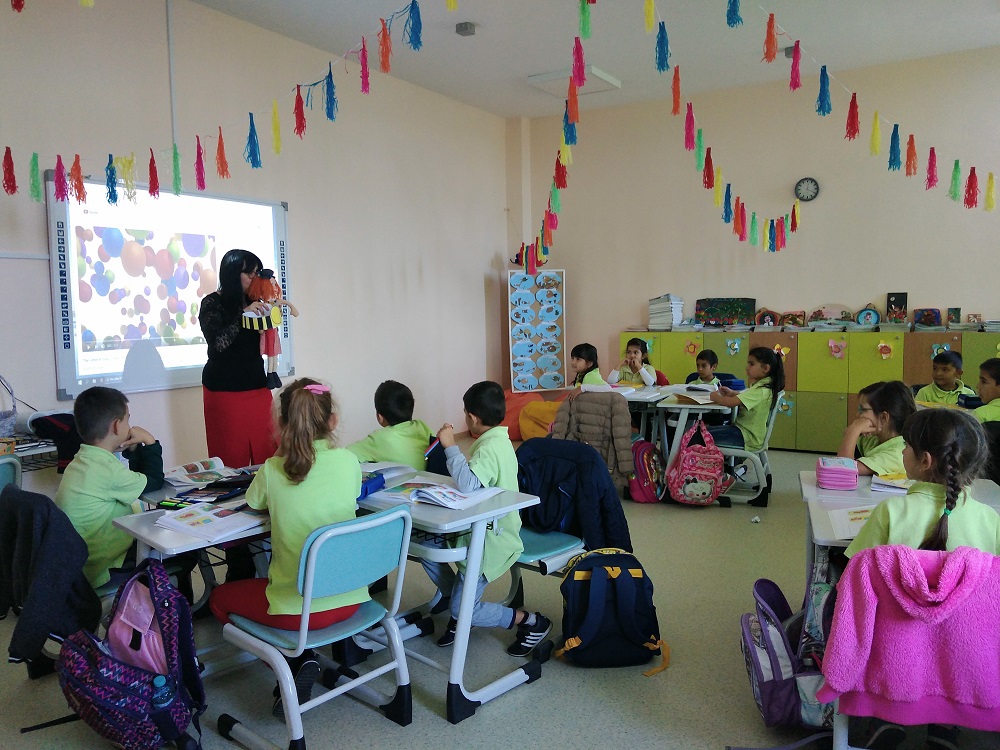 Спортен празник
Бързи,смели,целеустремени
По-силни сме заедно
Движим се безопасно по пътищата
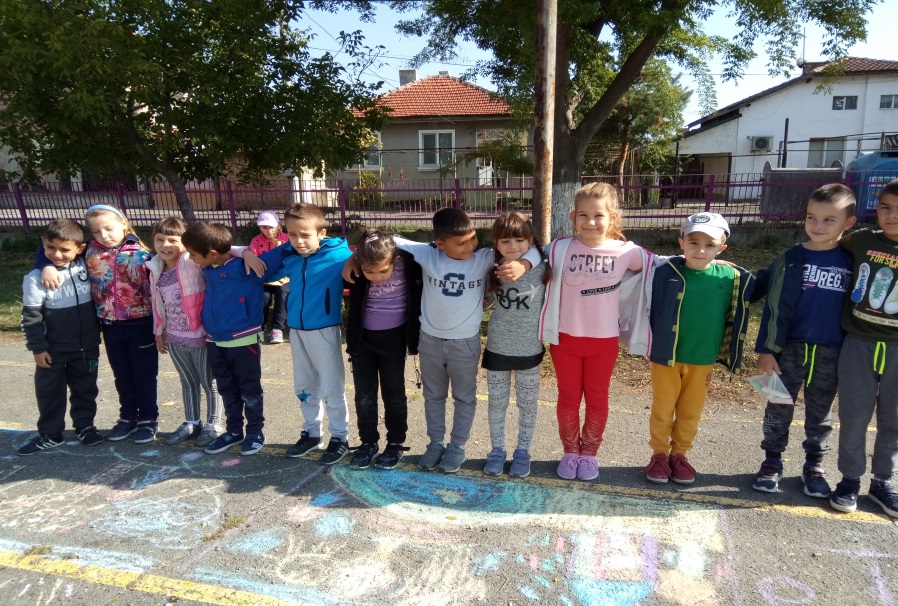 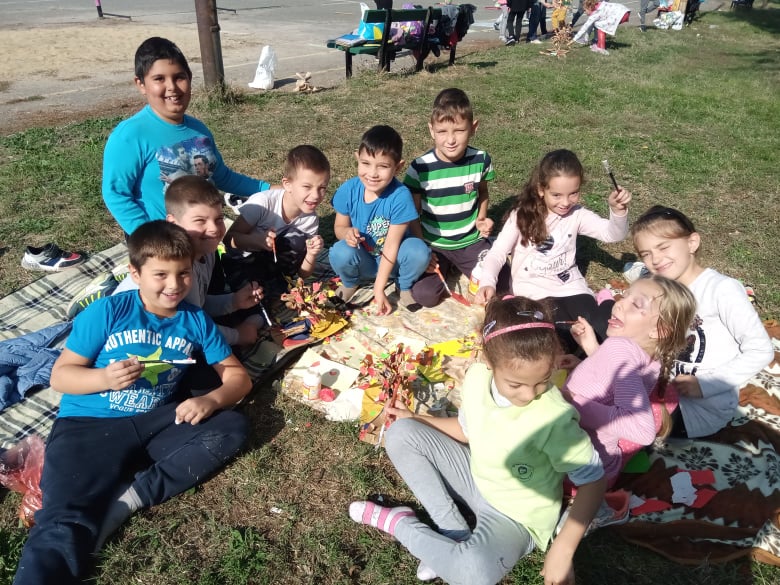 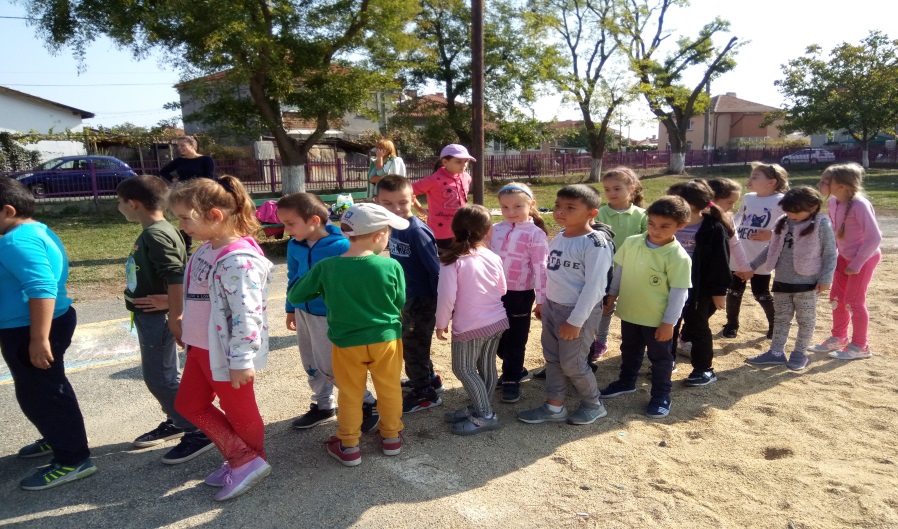 Ден на Християнското семейство
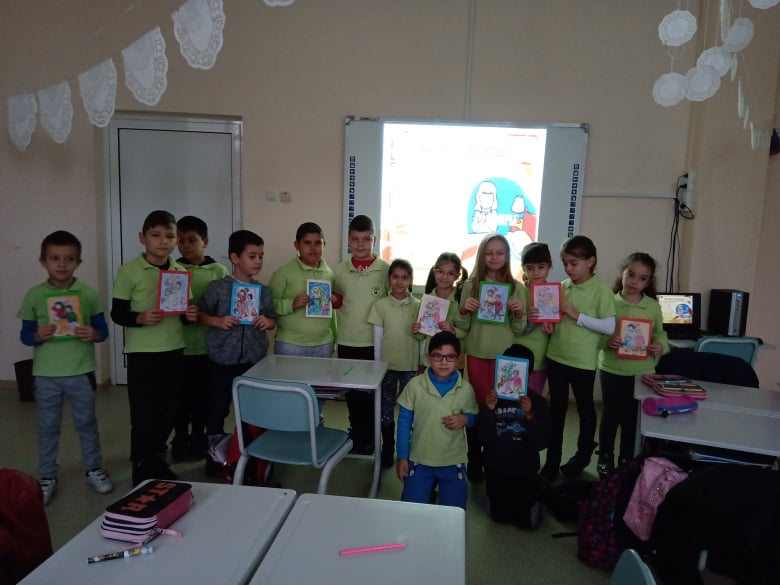 Мама и тате са нашата сила
Семейството е безценно
С ентусиазъм и усърдие първокласниците от                     ОУ „Христо Ботев“                              в кв. Долно Езерово                     се включват в интерактивни уроци              всеки ден.        
  Чрез различни игри и забавни занимания на интерактивна дъска и таблети, децата усвояват знания по всички предмети.
   В открит урок пред родители и учители демонстрираха наученото.
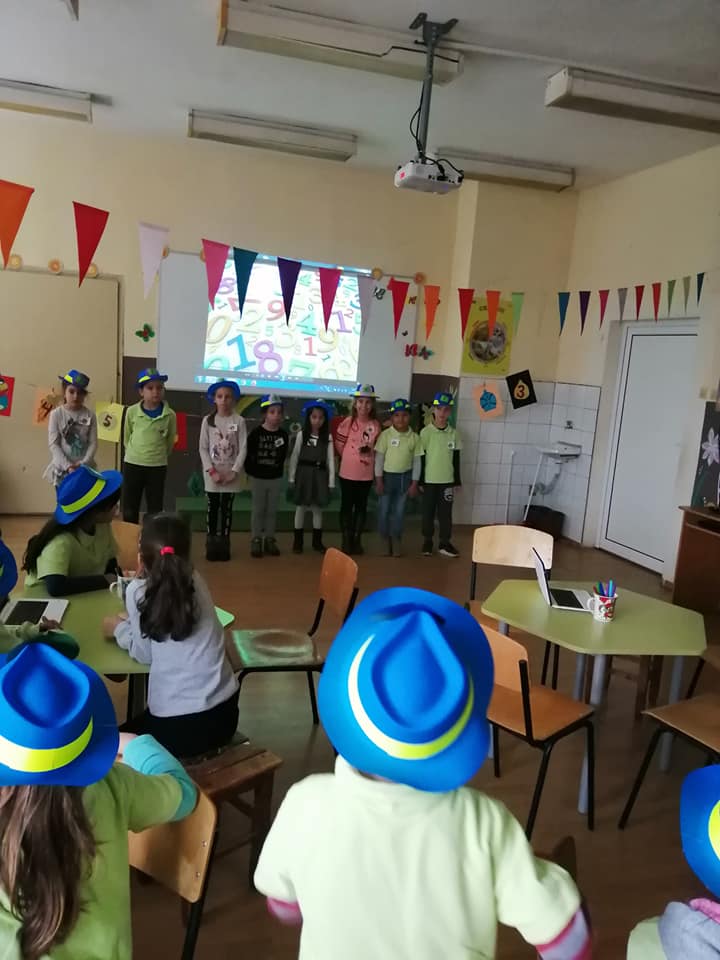 С  коледа  в  сърцата
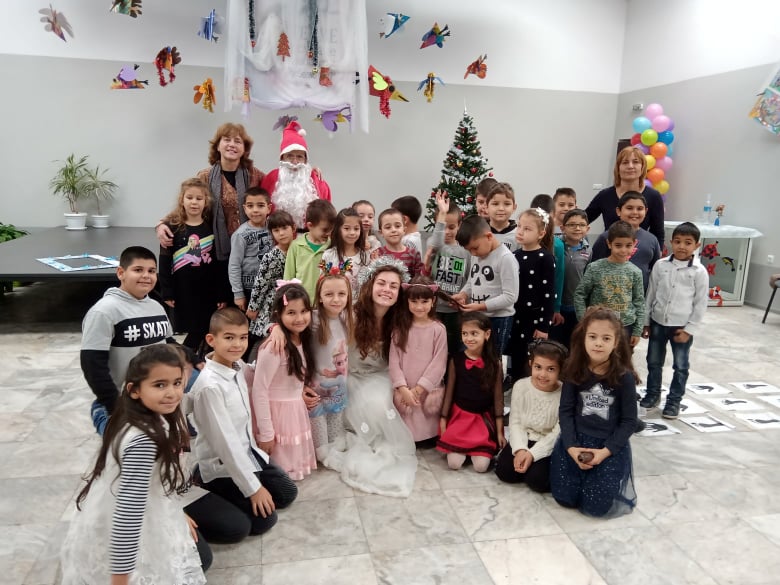 Учим и играем
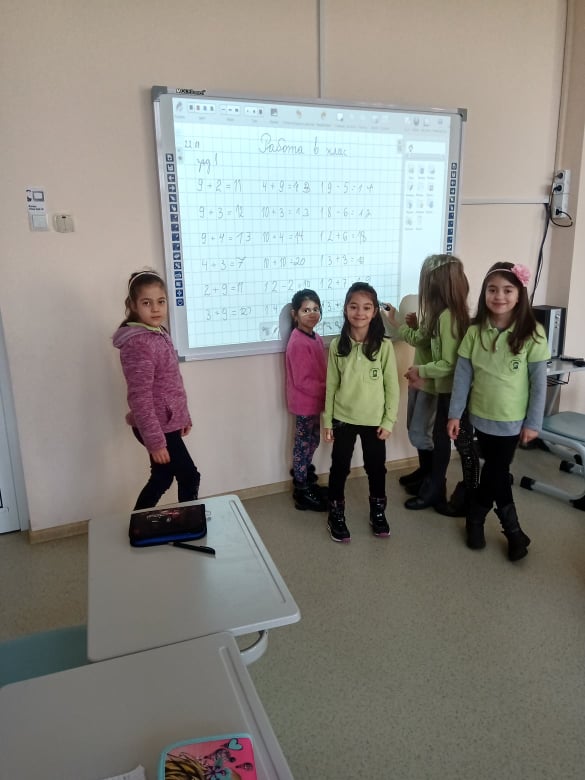 Обичаме игрите с приятели
Ураа, игри и училище!
Благодарим ВИ за доверието!
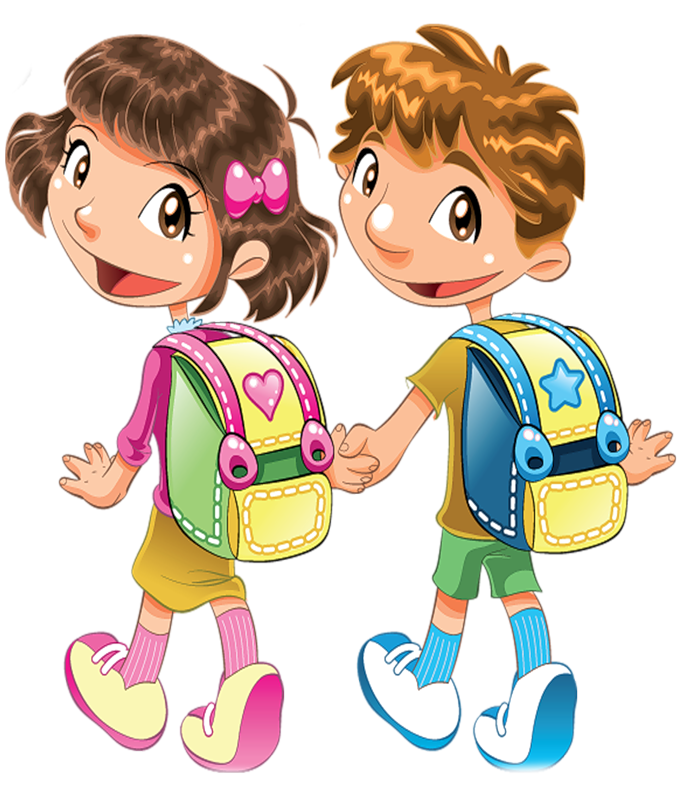